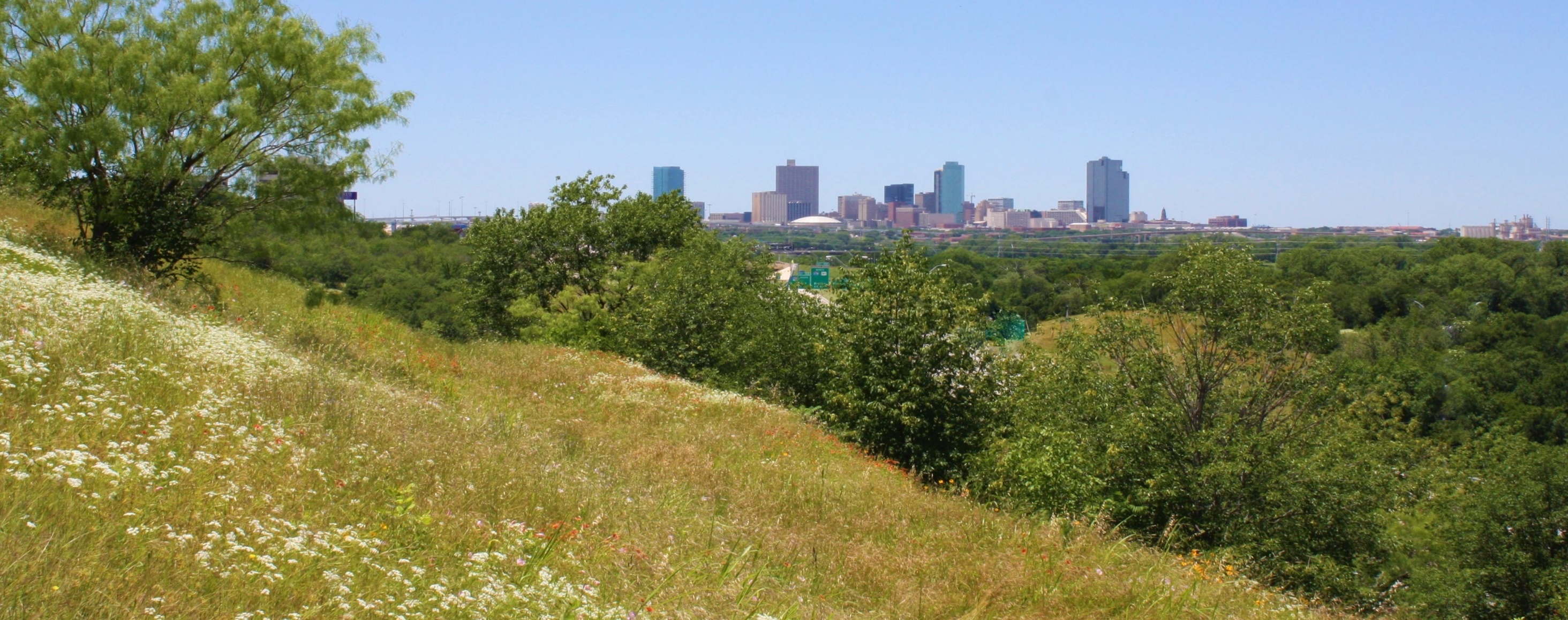 East Lancaster Public Improvement District 20
Annual PID Meeting
August 6, 2020
Welcome
PID 20 Members
[Speaker Notes: Section title slide option a]
Virtual Annual Meeting
Let’s Talk Ground Rules
This is new!
Sign in process (Chat Box)- name, address and email needed (can send to host privately)
Mute automatic at entry
No action needed from you, you can watch and listen
Comments and questions in the chat box
If you leave early, you’ll have to sign in again to get back in
Be neighborly in your comments and questions
HERE WE GO!
[Speaker Notes: Interior content slide]
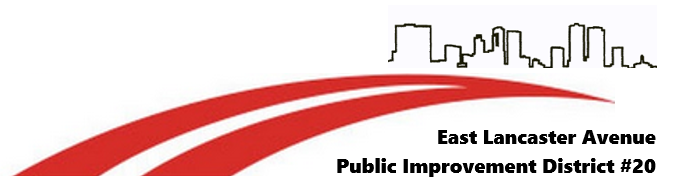 Inaugural Annual Meeting
Agenda Review
Today’s Topics
Call to Order
Welcome and Introductions
Board Introductions and role review
City of Fort Worth PID Administration
Management introductions and role review
Guest Speakers
Commander Leonard Elgin- Fort Worth Police Dept.
Scott Westmoreland- Texas Industrial Security
Dan Haase- PID 20 Supporter and Enthusiast 
2020-2021 Budget Review
Open Forum for Discussion 
Adjournment
[Speaker Notes: Interior content slide]
Welcome & Introductions
PID 20 Advisory Board
Inaugural Board Members & Terms
Bill Kiker- Jan 2020- Sept 2021
Dale Uberman- Jan 2020- Sept 2021
Debbie Hobbs- Jan 2020- Sept 2021
Jason Ray- Jan 2020- Sept 2022
Barry Smith- Jan 2020- Sept 2022
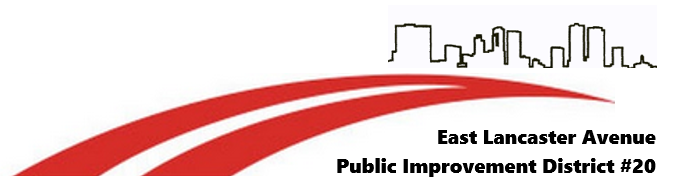 [Speaker Notes: Interior content slide with photo]
Welcome & Introductions
City of Fort Worth
City of Fort Worth Administration
Tony Rousseau- Assistant Finance Director, Accounting and Financial Reporting
Kate Perry- Accounting Services Supervisor, Accounting Division
Crystal Hinojosa- Senior Contract Compliance Specialist- PID Administrator 
Terri Terry- Accountant for PIDs
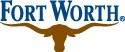 [Speaker Notes: Interior content slide with photo]
Welcome & Introductions
Management Contractor
Management through FirstService Residential
Robin Willits- General Manager
Davita Harless- Client Accountant 
Kendall S. Abbott, SCM, CMCA, AMS, DCAL Regional Director
[Speaker Notes: Interior content slide with photo]
Where is PID 20?
PID 20 was established February 12, 2019 for a 10-year term, expiring September 30, 2029.  The PID Assessment rate is $0.266 per $100 of assessed value.  The PID consist of approximately 243 acres of land.  PID Boundaries are from the East Curb of Riverside Drive to the Western Edge of Interstate Loop 820.
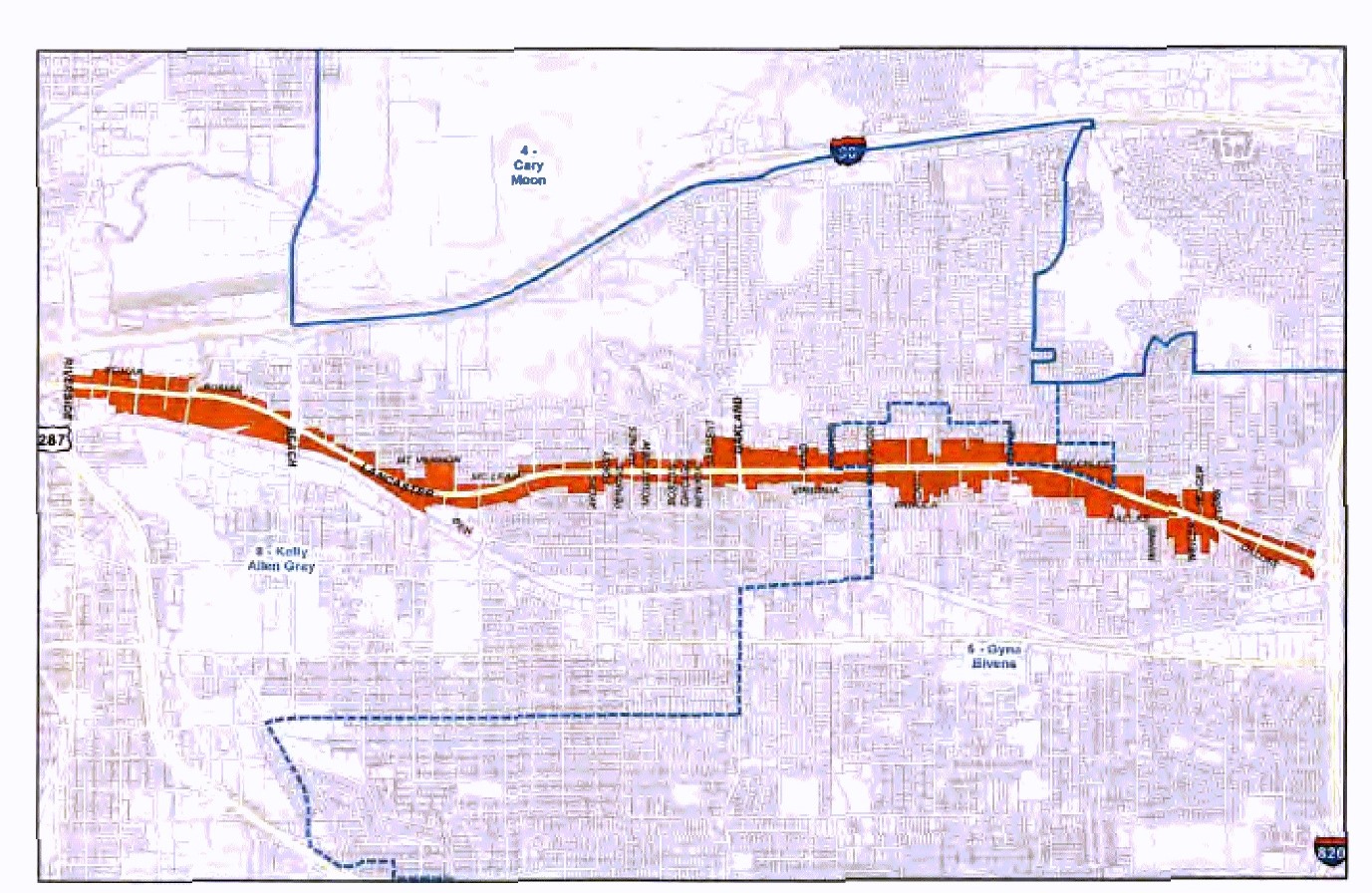 [Speaker Notes: Interior content slide with photo]
Guest Speakers
PID 20 Annual Meeting
Commander Leonard E. Elgin 
Fort Worth Police Department, East Division
817-392-4644 (Office)
682-402-0729 (Mobile)
Leonard.elgin@fortworthtexas.gov
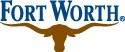 Guest Speakers
PID 20 Annual Meeting
Scott Westmoreland – Director of Operations & Sales
Texas Industrial Security, Inc. - Security Vendor 
817-335-3046 (Office)
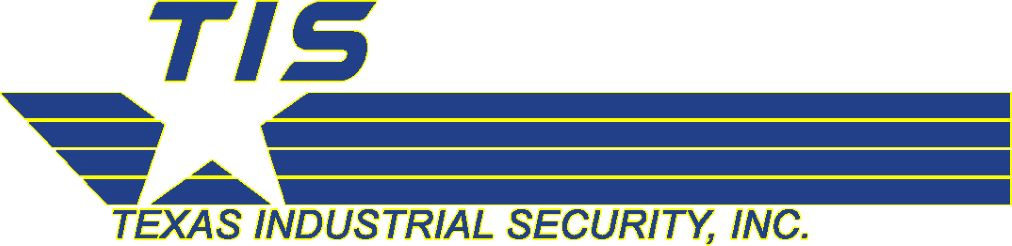 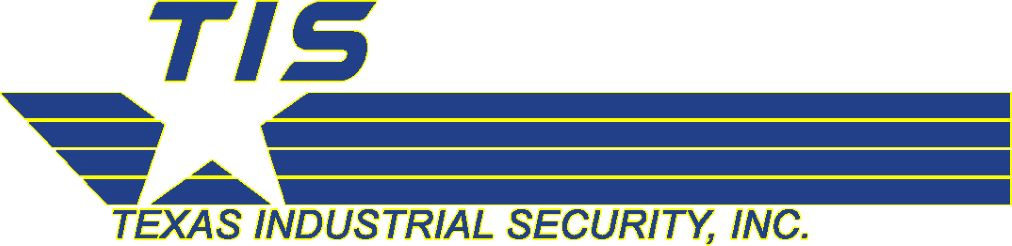 Guest Speakers
PID 20 Annual Meeting
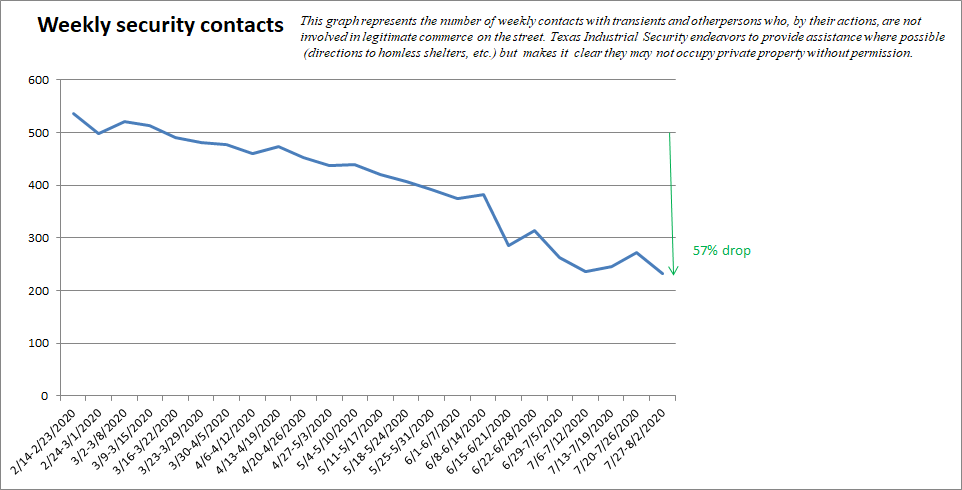 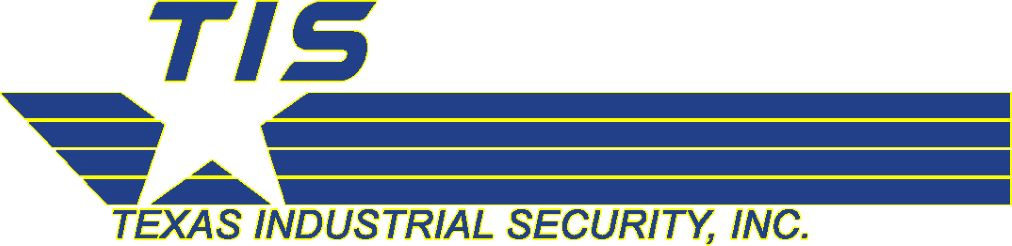 Guest Speakers
PID 20 Annual Meeting
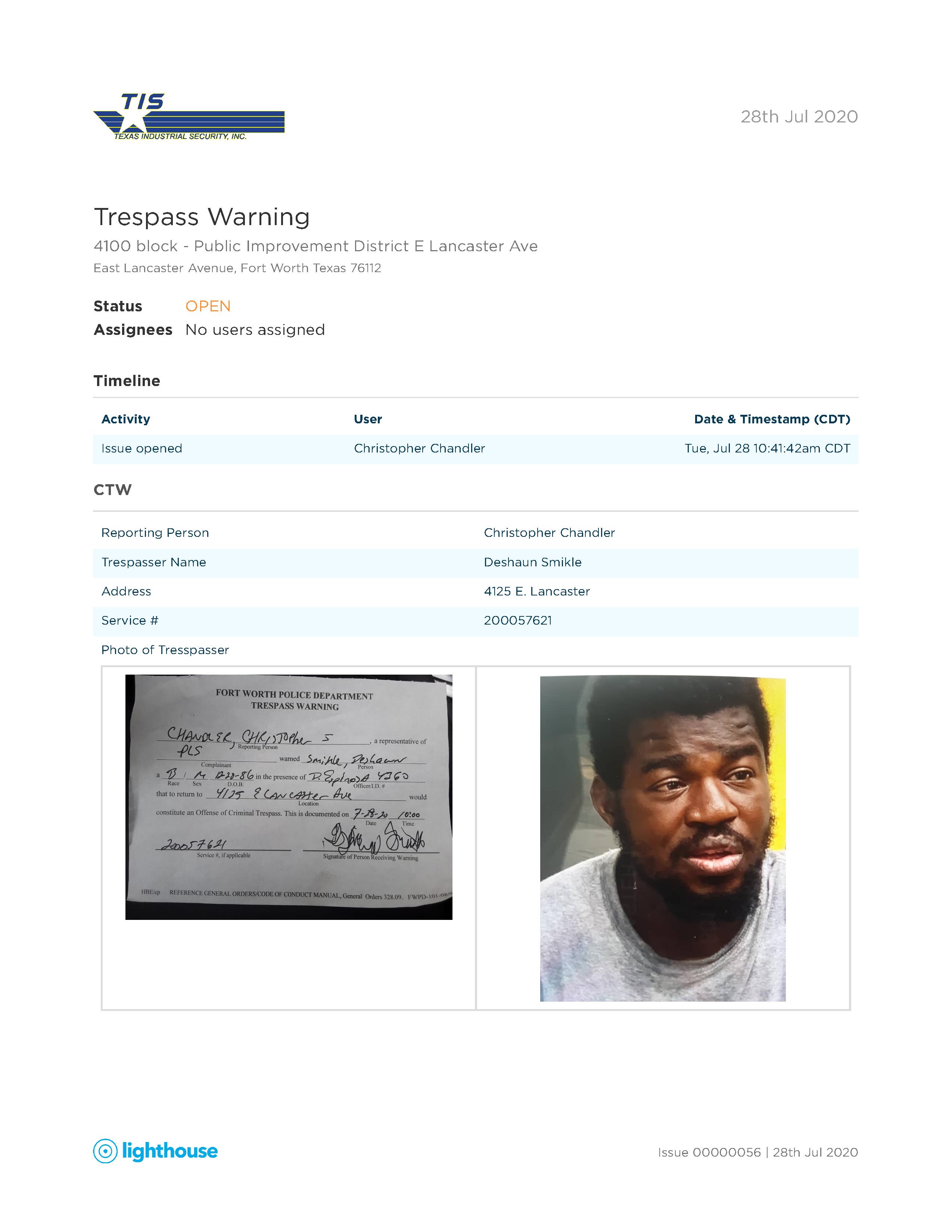 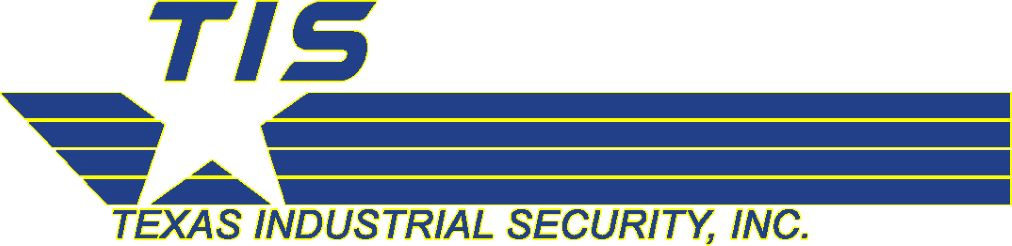 Guest Speakers
PID 20 Annual Meeting
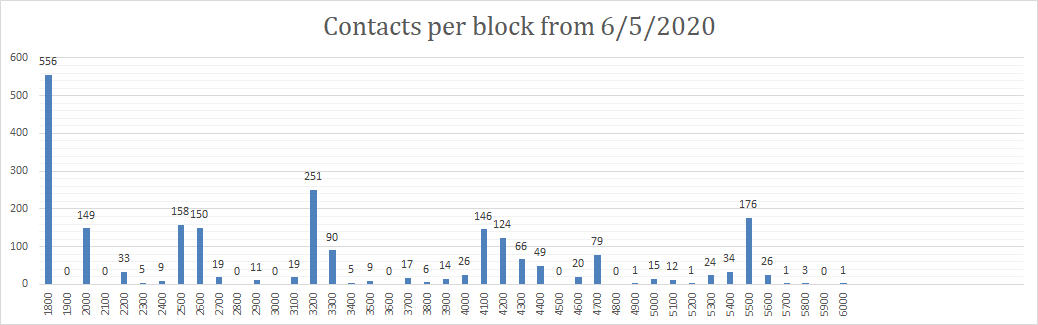 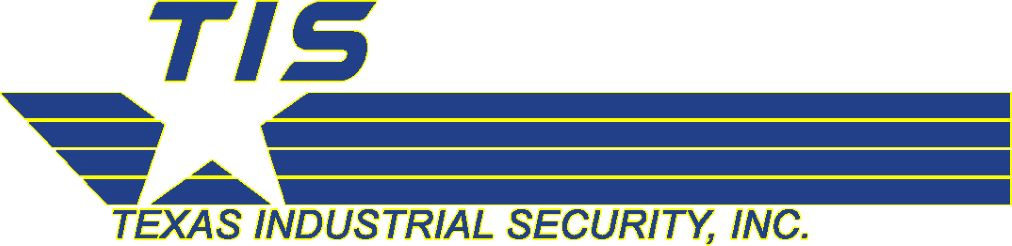 Guest Speakers
PID 20 Annual Meeting
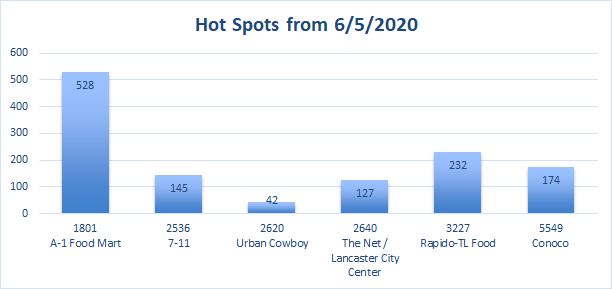 Guest Speakers
PID 20 Annual Meeting
Dan Haase
PID 20 Supporter
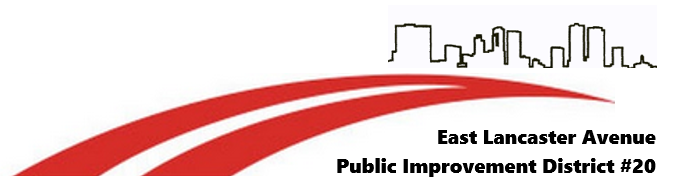 PID 2020-2021 Budget
To be approved by City Council
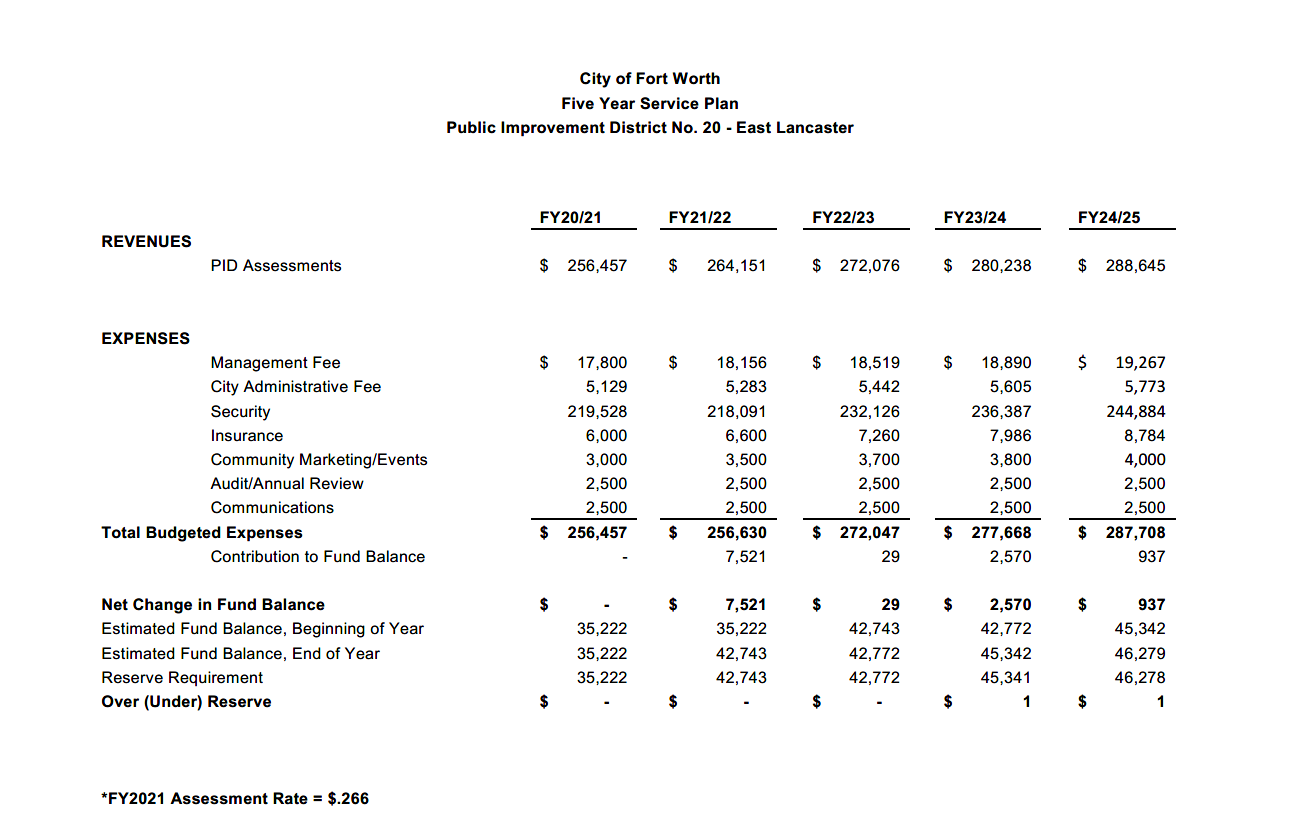 [Speaker Notes: Interior content slide]
Open Forum
Questions and Answers
Open Discussion
Management will note comments in the minutes of the meeting
Questions for the board, management, city or police
Thank you for attending
PID 20 Inaugural Annual Meeting
[Speaker Notes: Section title slide option a]